TARIMDA VERİMLİLİĞİN ARTMASI, NAKİT AKIŞININ İYİLEŞMESİ VE DİĞER DESTEK PROGRAMLARINA BAŞLANGIÇ NOKTASI OLUŞTURABİLECEK KIRSAL KALKINMA DESTEKLERİNE YÖNELİK ÖNEMLİ HUSUSLAR VE BAŞARILI SÜREÇ ADIMLARI
ABYMM & DANIŞMANLIK
PROGRAMIN KONUSU, AMACI VE HEDEFLERİ
Programın genel uygulama usul ve esaslarına açıklık getirmek destek sağlama amacıyla Genel Müdürlük tarafından çıkarılan Uygulama Rehberi 31.10.2021 tarihi itibari ile T.C. Tarım ve Orman Bakanlığının web sitesi üzerinden yayımı yapılmıştır. 

Programın belli başlı amacı;
Kırsal alanda gelir düzeyinin yükseltilmesi, 
Tarımsal üretim ve tarıma dayalı sanayi entegrasyonunun sağlanması,
Tarımsal pazarlama altyapısının geliştirilmesi, 
Tarımsal faaliyetler için geliştirilen yeni teknolojilerin üreticiler tarafından kullanımının yaygınlaştırılması, 
Yeni teknoloji içeren yatırımların desteklenmesi

	Burada amaç sözü edilen destek programları ile mevcut durumda yeni üretim yöntem ve yatırımları ile verimliliği arttırırken, yeni yatırımlar için tarımsal işletmelerden çıkacak gider kalemlerini %50 desteklemek suretiyle nakit çıkışını yarı yarıya indirmek, yapılacak yatırımlarla işletmelerin aktifleri sağlam bir yapıya kavuşturarak uzun vadeli gelir getirici bir bilançoya sahip olmaktır. Bu destek unsuruyla işletmelerin nakit akışları hem iyileşecek hem de diğer destek programlarına başvurmak için motivasyon oluşturacak.
ABYMM & DANIŞMANLIK
TEBLİĞ, UYGULAMA REHBERİ, UYGULAMA ESASLARI LİNKLERİ
KIRSAL KALKINMA DESTEKLERİ KAPSAMINDA TARIMA DAYALI EKONOMİK YATIRIMLARIN DESTEKLENMESİ HAKKINDA TEBLİĞ NO: 2020/24 (D.T. 2021/34) 

KIRSAL KALKINMA DESTEKLERİ KAPSAMINDA TARIMA DAYALI EKONOMİK ALTYAPI YATIRIMLARININ DESTEKLENMESİ HAKKINDA TEBLİĞ NO: 2020/25 (D.T. 2021/35) 

21.11.2020 tarih ve 31311 sayılı Resmi Gazete’de yayınlanmıştır.

https://www.tarimorman.gov.tr/Duyuru/1478/Kirsal-Kalkinma-Destekleri-Kapsaminda-Tarima-Dayali-Ekonomik-Yatirimlarin-Desteklenmesi-Ve-Kirsal-Ekonomik-Altyapi-Yatirimlarinin-Desteklenmesi-2021-2022-Basvuru-Donemi-Uygulama-Rehberi-Yayinlandi
ABYMM & DANIŞMANLIK
TARIMA DAYALI EKONOMİK YATIRIMLAR
YATIRIM TUTARI VE DESTEKLEME ORANLARI
Hibeye esas proje tutarı alt limiti 250.000 TL.’dir. Bu limitin altındaki başvurular kabul edilmez.
Hibeye esas proje tutarının % 50’sine hibe yolu ile destek verilir.
Proje bütçesi KDV hariç hazırlanır.
ABYMM & DANIŞMANLIK
TARIMA DAYALI EKONOMİK ALTYAPI YATIRIMLAR
YATIRIM TUTARI VE DESTEKLEME ORANLARI
A İş planı kapsamında 300.000 TL.’ye kadar bütçe içeren başvurular
B İş planı kapsamında 20.000 TL. ile 600.000 TL. arası bütçe içeren başvurular



Buradaki Tarımsal ürün yatırım konuları hemen hemen aynı konularla tarımsal yatırımlar bölümünde yer alıyor. Burada tek ayrıcı kriter üst limitler. Birinde 3.500.000 TL., diğerinde 600.000 TL.’dir.
ABYMM & DANIŞMANLIK
TARIMSAL EKONOMİK YATIRIM KONULARI
1-TARIMSAL ÜRÜNLERİN İŞLENMESİ, KURUTULMASI, DONDURULMASI, PAKETLENMESİ VE DEPOLANMASI
A-Tıbbi ve Aromatik Bitkilerin İşlenmesi, Paketlenmesi ve Depolanması 
B-Bitkisel Ürünlerin İşlenmesi, Kurutulması, Dondurulması, Paketlenmesi ve Depolanması 
C-Hayvansal Ürünlerin İşlenmesi, Kurutulması, Dondurulması, Paketlenmesi ve Depolanması 
Ç-Çelik Silo ve Soğuk Hava Deposu 
2-TARIMSAL ÜRETİME YÖNELİK SABİT YATIRIMLAR
A-Modern Yeni Seralar
B-Büyükbaş İçin Sabit Yatırımlar  (Etçi ve Sütçü Damızlıklar (Sığır/Manda) ve Besiler) 
C- Küçükbaş İçin Sabit Yatırımlar  Et (Koyun/Keçi) /  Süt (Koyun/Keçi) 
Ç- Kanatlı Yetiştiriciliği İçin Sabit Yatırımlar   Et (Hindi/Kaz) 
D-Kültür Mantarı Üretimine Yönelik Sabit Yatırımlar
E- Büyükbaş ve Küçükbaş Hayvan Kesimhaneleri
F-Kanatlı Kesimhaneleri
3-YENİLENEBİLİR ENERJİ ÜRETİM TESİSLERİ (jeotermal, biyogaz, güneş ve rüzgâr)
4-SU ÜRÜNLERİ YETİŞTİRİCİLİĞİ 	
A-Denizlerde Yetiştiricilik 
B-İç Sularda Yetiştiricilik        
5-HAYVANSAL VE BİTKİSEL ORİJİNLİ GÜBRE İŞLENMESİ, PAKETLENMESİ VE DEPOLANMASI YATIRIMLARI
ABYMM & DANIŞMANLIK
TARIMSAL EKONOMİK YATIRIM KONULARI 
TARIMSAL ÜRETİME YÖNELİK SABİT YATIRIMLAR
A-MODERN SERALARIN YAPIMI 

Tarımsal ürünlerin üretilmesine yönelik iklimlendirme (ısıtma-soğutma-sisleme vb.) sulama ve gübreleme sistemine sahip modern seralar.

İklimlendirme, sulama ve gübreleme sistemli modern yeni seraların yapımı ile mevcut seralar için teknoloji yenileme ve/veya modernizasyon konularında; iklimlendirme, sulama ve gübreleme sistemi ile yenilenebilir enerji kullanımına yönelik başvuru yapılabilir. 
Yeni seralar en az üç dekar olarak projelendirilmelidir.
Seralarda yenilenebilir enerji projede yer alacak ise Tesis/Proje Elektrik piyasasında lisanssız elektrik üretimine ilişkin yürürlükte olan yönetmelik hükümlerine göre projelendirilmelidir. yatırımcıların Hibe sözleşmesi öncesi bağlantı anlaşmasını hibe sözleşmesi ekinde il müdürlüğüne sunması şarttır.
Sera yatırımlarında, yenilenebilir enerji olarak güneş ve rüzgâr enerjisi kullanacak tesisin kurulu gücü üzerinden hesaplanan yıllık enerji ihtiyacının en az %51 ini en fazla % 110 unu karşılayacak şekilde projelendirilmesi gerekmektedir. % 110 oranının dışında kalan kısımlar ayni katkı olarak karşılanmalıdır.
Sera tesisleri için Tamamlama ve Kapasite Artırımı için hibe başvurusu yapılamaz
ABYMM & DANIŞMANLIK
TARIMSAL EKONOMİK YATIRIM KONULARI 
TARIMSAL ÜRETİME YÖNELİK SABİT YATIRIMLAR
Modern sera başvurularında yeni tesisler için dekar başı maliyet (YEÜ maliyeti hariç);


Topraklı seralarda en fazla 210.000 TL/daa 
Topraksız seralarda en fazla 250.000 TL/daa 
Topraksız, sislemeli, cam seralarda en fazla 290.000 TL/daa 
Topraksız, sislemeli ve su kültürü (Hidroponik) kullanan seralarda örtü malzemesine bakılmaksızın en fazla 330.000 TL/daa olmalıdır. 

   
Modern sera başvurularında teknoloji yenileme ve/veya modernizasyon kapsamında sadece YEÜ veya sulama, gübreleme, havalandırma, iklimlendirme vb. konularında proje sunulabilir. Ancak, bu projelerde yenilenebilir enerji kullanımının hibeye esas proje giderleri kısmında bütçelendirilmiş olması ön koşuldur. Bu durumda, dekar başı maliyet, yukarıdaki rakamların en fazla %35’ine, yenilenebilir enerji üretiminin tek başına projelendirilmesi halinde ise %25’ine kadar bütçelendirilmelidir.
ABYMM & DANIŞMANLIK
TARIMSAL EKONOMİK YATIRIM KONULARI 
TARIMSAL ÜRETİME YÖNELİK SABİT YATIRIMLAR
B-BÜYÜKBAŞ HAYVANCILIK YATIRIMLARI:
    Damızlık ( Süt Veya Et) Sığır:   en az 50 baş kapasiteli tesis, 
    Damızlık Manda Yetiştiriciliği: en az 50 baş süt mandası kapasiteli tesis

Damızlık (Sütçü, Etçi) Büyükbaş İşletmelerde bulunması zorunlu olan alan ve ekipmanlar
Doğumhane,
Buzağı Kulübesi,
Revir,
Genç Hayvan Bölümü,
Sağım Ünitesi
Dezenfeksiyon Alanı,
Gübre Çukuru ve yem deposu (sundurma tarzı)
Gübre sıyırıcı, gübre karıştırıcı, gübre pompası
Bilgisayarlı sürü yönetimine sahip sağım ünitesi veya komple sistem süt sağım ünitesi
Süt soğutma ve depolama tankı
Otomatik suluk

Damızlık (Sütçü, Etçi) Büyükbaş İşletmelerde bulunması zorunlu olmayan alan ve ekipmanlar
Silaj çukuru
Buzağı bakım ünitesi
Hayvan bakım aracı(travay)
Padok
Havalandırma ve serinletme fanları
Otomatik hayvan kaşıma fırçası
ABYMM & DANIŞMANLIK
TARIMSAL EKONOMİK YATIRIM KONULARI 
TARIMSAL ÜRETİME YÖNELİK SABİT YATIRIMLAR
Büyükbaş Besi İşletmelerinde zorunlu olan alanlar ve ekipmanlar 
Revir, Dezenfeksiyon alanı (ahırın girişine)
Gübre çukuru, Gübre sıyırıcı, Gübre karıştırıcı, Gübre pompa
Yem karma makinesi, Yem kırma/ezme makinesi, Yem deposu
Otomatik suluk

Büyükbaş Besi İşletmelerinde zorunlu olmayan ve ekipmanlar 
  Havalandırma ve serinleme fanları, 
  Otomatik hayvan kaşıma fırçası  hibe kapsamındadır

Bu ekipmanlar dışında projede yer alan makine ekipman alımları ayni katkı ile karşılanacaktır.

Büyükbaş Hayvancılık Yatırımları:
Büyükbaş etçi ve sütçü damızlık yetiştiriciliği ile büyükbaş besi için yapılan sabit yatırım proje başvurularında; başvuru sahibinin kendisine ait olan veya taahhüt edeceği hayvan varlığı proje kapasitesinin % 50'ından az olamaz.
Damızlık büyükbaş süt üretimi için sunulacak projede sürü projeksiyonu zorunludur.
Damızlık büyükbaş süt üretimi için yapılacak yeni tesis başvurularında, ahır ve sabit süt sağım ünitesi birlikte projelendirilecektir.
Canlı hayvan alımı hibe kapsamında değildir. 

Etçi ve sütçü damızlık (sığır/manda) ahır projelerinde, beher hayvan başına 15 m2 alan planlanmalıdır.

Besi projelerinde beher hayvan başına 10 m2 alan planlanmalıdır.
ABYMM & DANIŞMANLIK
TARIMSAL EKONOMİK YATIRIM KONULARI 
TARIMSAL ÜRETİME YÖNELİK SABİT YATIRIMLAR
C-KÜÇÜKBAŞ HAYVANCILIK YATIRIMLARI:
Kapasite Limitleri:
    Et /Süt koyunculuğu	: en az 75 baş et/süt koyunu kapasiteli tesis 
    Et /Süt keçiciliği		: en az 75 baş et /süt keçisi kapasiteli tesis 

Zorunlu alanlar:
Dezenfeksiyon Alanı,  
Kuzu/Oğlak bölmesi, 
Doğum bölmesi, 
Revir 
Zorunlu olan ekipmanlar:
500 baştan büyük olan başvurularda otomatik suluk ve süt soğutma tankı

Zorunlu olmayıp hibe kapsamında olan alanlar ve ekipmanlar:
Yem deposu (üstü kapalı), gübre çukuru, yem deposu soğutma sistem odası ve kapasitesi 500 baştan küçük olan proje başvurularında yıkama ünitesi yapımı isteğe bağlı olup zorunlu olmayan alanlardır. 
Gübre sıyırıcı, gübre karıştırıcı, gübre pompası, süt soğutma ve depolama tankı (sütü en az 2 gün depolayacak kapasitede), yemlik, kantar, yem kırma-ezme makinesi (sabit/hareketli/elektrikli/şaftlı), yem karma makinesi (sabit/hareketli/elektrikli/şaftlı), yemleme bandı (konveyör)/elektrikli raylı yem karma-dağıtma makinesi, balya makinesi, silaj makinesi, koyun kırkma makinesi ile kapasitesi 500 baştan küçük olan proje başvurularında; otomatik suluk, süt soğutma tankı ve yeni yatırımlarda mobil/sabit süt sağım ünitesi zorunlu olmayan ekipmanlardır.
ABYMM & DANIŞMANLIK
TARIMSAL EKONOMİK YATIRIM KONULARI 
TARIMSAL ÜRETİME YÖNELİK SABİT YATIRIMLAR
Küçükbaş Hayvancılık Yatırımları:
Koyun ve/veya keçi için sabit yatırım proje başvurularında; başvuru sahibinin kendisine ait olan veya taahhüt edeceği hayvan varlığı proje kapasitesinin % 40‘ından az olamaz. 
Sunulacak projede sürü projeksiyonu hazırlanmalıdır. 
Canlı hayvan alımı hibe kapsamında değildir.

Koyun ve keçi ağılı projelerinde; beher hayvan başına en az 2 m2, en fazla 3 m2 planlanmalıdır. 


Silaj Ve Balya Makinesi Başvuruları:
Büyükbaş / Küçükbaş konularında yeni yatırım niteliğindeki başvurularda faal tarımsal işletme ile orantılı balya ve silaj makinesi hibe kapsamında değerlendirilir

Balya ve silaj makinesi için referans fiyat uygulanacak olup, uygun harcama tutarı üst limiti her bir makine için 120.000 TL ile sınırlıdır. Referans fiyatların üst limitlerden fazla olması halinde bu tutarı aşan kısım ayni katkı ile karşılanmalıdır. 

Balya ve silaj makinesi başvurularında, yatırımcının kendine ait traktörü ile alacağı makine-ekipmana uygun büyükbaş-küçükbaş hayvan varlığı olmalı ve bunlarla ilgili belgeleri başvuru aşamasında, veri giriş sisteminde makine ekipman teknik şartnamesi kategorisi altındaki bölüme yüklemelidir.
ABYMM & DANIŞMANLIK
TARIMSAL EKONOMİK YATIRIM KONULARI 
TARIMSAL ÜRETİME YÖNELİK SABİT YATIRIMLAR
Ç- KANATLI YETİŞTİRİCİLİĞİNE YÖNELİK YATIRIMLAR:

KKYDP (Kırsal Kalkınma Yatırımlarının Desteklenmesi Programı) dördüncü dönem itibarıyla kanatlı yetiştiriciliğine yönelik başvurularda: 


81 ilde faal işletmelere (yumurta tavukçuluğu ve broyler dahil) teknoloji yenileme ve/veya modernizasyon niteliğindeki YEÜ başvuruları, 
81 ilde faal işletmelere kapasite artırımı ve teknoloji yenileme ve/veya modernizasyon niteliğindeki yumurta paketleme tesisi başvuruları, 
Hindi ve kaz yetiştiriciliği için; 81 ilde yeni tesis, kısmen yapılmış yatırımların tamamlanması, kapasite artırımı ve teknoloji yenileme ve/veya modernizasyon niteliğindeki başvurular, 
hibe kapsamında değerlendirilecektir. 
Hindi ve kaz yetiştiriciliğinde yeni tesis niteliğinde proje sunulması halinde kuluçka makinesi da uygun harcamalar kapsamında değerlendirilecektir. 
Tavuk, hindi ve kaz yetiştiriciliğinde damızlık yumurta ve/veya yumurta üretimine hibe desteği verilmemektedir.
ABYMM & DANIŞMANLIK
TARIMSAL EKONOMİK YATIRIM KONULARI 
TARIMSAL ÜRETİME YÖNELİK SABİT YATIRIMLAR
D-KÜLTÜR MANTARI ÜRETİMİNE YÖNELİK  SABİT YATIRIMLARI:

Mantar üretim tesisi ve bu tesisin kapasitesine uygun kompost hazırlama ünitesi ile birlikte projelendirilebileceği gibi sadece mantar üretim tesisi olarak da projelendirilebilir. 

Yeni tesis olarak tek başına kompost hazırlama ünitesine hibe desteği verilmez. Ancak mevcut bir mantar üretim tesisi için yapılacak kompost hazırlama ünitesi için Kapasite Artırımı ve/veya Teknoloji Yenileme, olarak başvuruda bulunulabilir. 

İnşaat giderleri, 
Ranza sistemi, 
Isıtma ve soğutma için yüksek watt gücüne sahip klimalar, 
Havalandırma fanları, 
Soğutma ve nemlendirmeyi sağlayan petekler, 
Sisleme makinesi, 
Zaman ayarlı aydınlatma sağlayan elektrik ünitesi, 
Su basımı için su motor ve pompa düzeneği, 
Termometre ve kompost ölçümünü sağlayan çubuk termometre cihazları, 
Sabit raflar, 
Paketleme ünitesi, 
Tartım için dijital kantar 
hibe desteği kapsamında değerlendirilecektir.
ABYMM & DANIŞMANLIK
TARIMSAL EKONOMİK YATIRIM KONULARI 
TARIMSAL ÜRETİME YÖNELİK SABİT YATIRIMLAR
E-BÜYÜKBAŞ VE KÜÇÜKBAŞ KESİMHANELERİ:

Büyükbaş ve küçükbaş kesimhanesi konusunda teknoloji yenileme ve/veya modernizasyon başvuruları dışındaki başvurular kabul edilmez. 

Faal büyükbaş/küçükbaş kesimhanelerinde, kapasite artırma amaçlı parçalama ve paketleme ünitesi için proje başvurusunda bulunulabilir. Bu durumda sunulan projeler, sakatat temizleme ve/veya işleme, et parçalama, ambalajlama ve/veya paketleme ile depolama ünitelerini de içermeli 


F-KANATLI KESİMHANELERİNE YÖNELİK YENİ TESİSLERİN YAPIMI 

2021-2022 başvuru döneminde kanatlı kesimhanesi konusunda, sadece mevcut ve faal olan tesislerin kapasite artırımı ile teknoloji yenileme ve/veya modernizasyonu kapsamındaki başvurular kabul edilecektir.
ABYMM & DANIŞMANLIK
TARIMSAL EKONOMİK YATIRIM KONULARI 
YENİLEBİLİR ENERJİ ÜRETİM TESİSLERİ
YENİLENEBİLİR ENERJİ ÜRETİMİ


Büyükbaş, küçükbaş ve kanatlı yetiştiriciliği işletmelerinde güneş ve rüzgâr enerjisinden elektrik üreten tesislerin yapımı,
 
Toplu basınçlı sulama sistemleri için, sulama kooperatifleri ve sulama kooperatifleri üst birliklerinin sulama hizmetlerinin gerektirdiği elektrik enerjisini temin etmek amaçlı güneş ve rüzgâr enerjisinden elektrik üreten tesislerin yapımı, 

Üç dekardan küçük olmaması şartıyla örtü altı kayıt sistemine kayıtlı mevcut modern seralarda, yenilenebilir enerji kaynaklarından jeotermal ve biyogazdan ısı ve/veya elektrik üreten tesisler ile güneş ve rüzgâr enerjisinden elektrik üreten tesislerin yapımı, 

hibe kapsamında değerlendirilir. 



Not: Bu Tebliğde yer alan yatırım konularıyla ilgili sunulan projenin bir unsuru olması halinde bütçe içine dahil edilerek hibe desteğinden yararlanılabilir.
ABYMM & DANIŞMANLIK
TARIMSAL EKONOMİK YATIRIM KONULARI 
SU ÜRÜNLERİ YETİŞTİRİCİLİĞİNE YÖNELİK YATIRIMLAR
SU ÜRÜNLERİ YETİŞTİRİCİLİĞİ


İç sularda en az 25 en fazla 500 ton/yıl kapasiteli tesis 
Deniz ve kapalı sistemlerde en az 500 en fazla 1.000 ton/ yıl


Bu yatırım ile küçük ve orta ölçekli çiftliklerin (hâlihazırda üretim yapmakta olanlar veya yeni başlayacak olanlar) genişletilmesi, Bakanlık mevzuatı ile ulusal mevzuatlar doğrultusunda iyi balık yetiştirme uygulamalarına yükseltilmesi amaçlanmaktadır. 

Su ürünleri yetiştiriciliği konusunda yeni tesislerin yapımı, kısmen yapılmış yatırımların tamamlanması, faal olan mevcut tesislerin kapasite artırımı ile teknoloji yenileme ve/veya modernizasyonu başvuruları hibe desteği kapsamında değerlendirilir. 

Sadece kuluçkahane yapımı da hibe kapsamında değerlendirilecektir.
ABYMM & DANIŞMANLIK
TARIMSAL EKONOMİK YATIRIM KONULARI 
TARIMSAL ÜRÜNLERİN İŞLENMESİ, KURUTULMASI, DONDURULMASI, PAKETLENMESİ VE DEPOLANMASI
A-TIBBİ VE AROMATİK BİTKİLERİN İŞLENMESİ, KURUTULMASI, PAKETLENMESİ VE DEPOLANMASI

Tıbbi ve aromatik özelliği olan bitkilerin işlenmesi, kurutulması, paketlenmesi ve depolanması konularının tamamını içeren tesisin inşası ve ekipman satın alınması bir bütün olarak hibe desteği kapsamında değerlendirilir. 

B-BİTKİSEL ÜRÜNLERİN İŞLENMESİ, KURUTULMASI, DONDURULMASI, PAKETLENMESİ VE DEPOLANMASI

Ürün çeşitlendirmesine yönelik yatırım başvuruları, faal olan tesislerde kapasite artırımı ve teknoloji yenileme niteliğinde yapılır. 
  Kapasite artırımı-teknoloji yenileme başvurularında işleme, kurutma, dondurma, paketleme ve depolama tesislerinde depolama ünitesi ek ünite olarak yapılacak ise kapasitesinin tesisin kapasitesi ile uyumlu olması gerekmektedir. 
  Meyve ve/veya sebze (kayısı, incir, domates, biber, vb.) kurutma tesisi projelerinin iklimlendirme unsurlarını içermesi şarttır.
ABYMM & DANIŞMANLIK
TARIMSAL EKONOMİK YATIRIM KONULARI 
TARIMSAL ÜRÜNLERİN İŞLENMESİ, KURUTULMASI, DONDURULMASI, PAKETLENMESİ VE DEPOLANMASI
C-HAYVANSAL ÜRÜNLERİN İŞLENMESİ, KURUTULMASI, DONDURULMASI, PAKETLENMESİ VE DEPOLANMASI 

Kırmızı Et ve Kanatlı Eti Parçalama ile Mamul Madde Üretim Tesisi 
Sunulacak projenin konusu sadece kırmızı etin, sadece kanatlı etinin veya kanatlı ve kırmızı etin birlikte işlendiği, parçalandığı, paketlendiği ve depolandığı tesisi içerebilir. 

Sunulan projede parçalama tesisi; kırmızı et için en az 0,5 ton en fazla 10 ton, kanatlı eti için en az 0,5 ton en fazla 5 ton günlük kurulu et işleme kapasitesine sahip olmalıdır veya başvuru sahibi, sunduğu proje kapsamında belirtilen bu kapasite limitlerine nihai rapor aşamasında ulaşacağını taahhüt etmelidir. 

Su ürünlerinin işlenmesi, kurutulması, dondurulması, paketlenmesi ve depolanması
Hamsi, alabalık, levrek ve çipura konusunda balık unu ve yağı, dondurma, tütsüleme ve tuzlama, taze ve soğutulma işlemleri ile marinat yapacak tesisler ile surimi, deniz salyangozu, midye ve kurbağa bacağı gibi ürünleri işleyen ve/veya işleyecek tesisler için proje başvuruları kabul edilecektir. 

Büyükbaş ve küçükbaş hayvanların derilerinin işlenmesine yönelik yatırımlar 
   Büyükbaş ve küçükbaş hayvanların derilerinin işlenmesine yönelik yatırımların tamamını kapsamaktadır.
ABYMM & DANIŞMANLIK
TARIMSAL EKONOMİK YATIRIM KONULARI 
TARIMSAL ÜRÜNLERİN İŞLENMESİ, KURUTULMASI, DONDURULMASI, PAKETLENMESİ VE DEPOLANMASI
Süt ve süt ürünlerine yönelik yatırımlar 

Süt ve süt ürünlerinin işlenmesi, homojenizasyonu, pastörizasyonu, paketlenmesi, soğutulması ve depolanması

Yeni tesis, kısmen yapılmış yatırımların tamamlanması, kapasite artırımı ile teknoloji yenileme ve/veya modernizasyon projesi başvurularında; süt işleyen işletmeler, peynir altı suyu dahil, yatırımın sonunda günlük en az 10 ton kurulu işleme kapasitesine sahip olmalıdır. 

Uygun harcama kapsamında kabul edilecek malzeme ve ekipmanlar: 

Süt kabul tankı, tartım kantarı, çiğ süt depo tankı, santrifüj pompa, otomatik pastörizatör, krema seperatörü, dinlendirme kazanı, CIP ünitesi (kimyasal tankı, su tankı, satrifüj pompa), mayalama teknesi, salamura pastörizatörü, kapama makinesi, teleme tarağı, karıştırma aparatı, faraş peynir arabası, proses tankı, tambur süzdürme, haşlama makinesi, kurutma arabaları, peynir kalıpları, doğrama makinesi, vakum makinesi, süzdürme arabası, arabalar, ambalajlama makinesi, dolum tankı, dolum makinesi, krema pastörize kazanı, yayık makinesi, şekillendirme makinesi, gramaj makinesi, soğuk oda, buhar kazanı ve tesisatı, laboratuvar malzemeleri, süt ürünlerinin işlenmesinde kullanılacak diğer makine ve ekipmanlar ile yeni tesislerde jeneratör alımları hibe kapsamında değerlendirilir. 

• Proje, uygulama sonunda gerekli olan ulusal izin ve ruhsatlara sahip olmalıdır.
ABYMM & DANIŞMANLIK
TARIMSAL EKONOMİK YATIRIM KONULARI 
TARIMSAL ÜRÜNLERİN İŞLENMESİ, KURUTULMASI, DONDURULMASI, PAKETLENMESİ VE DEPOLANMASI
Süt Toplama Tesisleri 

Yeni tesis niteliğindeki küçük ve orta ölçekli süt toplama merkezlerinin kurulması, mevcut süt işleyen işletmelere bağlı olarak hasat sonrası kayıpları asgari düzeye indirmek için soğuk zincirin sağlanması amacı ile teknoloji yenileme ve/veya modernizasyon niteliğinde süt toplama merkezlerinin geliştirilmesine yönelik başvuruları kapsamaktadır. 


Arıcılık ürünlerinin işlenmesine yönelik yatırımlar 

Arıcılık ürünlerinin (bal, polen, arı sütü, propolis vb.) işlenmesi, paketlenmesi ve depolanmasına yönelik yeni tesis, kısmen yapılmış yatırımların tamamlanmsı, kapasite artırımı ile teknoloji yenileme ve/veya modernizasyon niteliğinde makine/ekipman alımı ve inşaat işlerinin gerçekleştirilmesi için başvurular kabul edilecektir.
ABYMM & DANIŞMANLIK
TARIMSAL EKONOMİK YATIRIM KONULARI 
TARIMSAL ÜRÜNLERİN İŞLENMESİ, KURUTULMASI, DONDURULMASI, PAKETLENMESİ VE DEPOLANMASI
Ç-ÇELİK SİLO VE SOĞUK HAVA DEPOSU

Tarımsal ürünlerin depolanmasına yönelik başvurularda çelik silo ve soğuk hava deposu yapımına yönelik yeni tesis başvuruları hibe desteği kapsamında değerlendirilir. 

Bu konu başlığı altında; 

Tarımsal ürünlerin depolanmasına yönelik olarak sadece çelik silo ve soğuk hava deposu başvuruları hibe desteği kapsamında değerlendirilir. 

Doğal yapılar için depolama başvurusu kabul edilmez. 

 Soğuk hava deposu için yapılan yeni tesis başvurularında hayvansal ürünler, su ürünleri ve/veya bitkisel ürünler depolanabilir.
ABYMM & DANIŞMANLIK
TARIMSAL EKONOMİK YATIRIM KONULARI 
HAYVANSAL VE BİTKİSEL ORİJİNLİ GÜBRE İŞLENMESİ, PAKETLENMESİ VE DEPOLANMASI YATIRIMLARI
HAYVANSAL VE BİTKİSEL ORİJİNLİ GÜBRE İŞLENMESİ, PAKETLENMESİ  DEPOLANMASI

1) Hayvansal Orijinli Gübreler: Hayvanların dışkıları ile yataklıklarının artıklarından oluşan ürün (ahır gübresi veya çiftlik gübresi) 

2) Bitkisel Orijinli Gübreler: Tarımsal amaçlı yetiştirilen bitkilerin kendisinden ya da işlenmesi sonrası elde edilen yan ürünlerinden oluşan ürün (örnek sera veya budama atıkları v.b.) 

Yeni tesis veya tamamlama yatırımı başvurularında sunulan projede mutlaka işleme ve paketleme üniteleri birlikte yer almalıdır. 
Hayvansal ve bitkisel orijinli gübrelerin her biri için tek başvuru yapılabileceği gibi iki konuyu birlikte içeren başvuru da yapılabilir. 
Yeni tesis veya tamamlama kapsamında sadece işleme veya sadece paketleme tesisi projelendirildiğinde başvuru iptal edilir ve hibe desteği verilmez. 
Solucan gübresi başvuruları hibe desteği kapsamı dışındadır. 
Gübre toplayıcı ve taşıyıcı işlevi yapan kendinden hareketli ya da çekilir tip makine ve ekipman hibe desteği kapsamında değerlendirilmez.
ABYMM & DANIŞMANLIK
TARIMSAL EKONOMİK ALTYAPI YATIRIM KONULARI
A İş Planı Kapsamında Talep Edilebilecek Makine - Ekipmanlar
1. Ağaç Gövdesi Silkeleme Makineleri (Ceviz-Badem-Fındık-Zeytin Vb.) Meyve Ağaçları 
2. Akülü Meyve Budama Makası Ve Budama Testeresi 
3. Anıza Ekim Makinesi (Mibzer) 
4. Antep Fıstığı Soyma Makinesi 
5. Arıcılık Makine Ve Ekipmanları 
6. Atomizör 
7. Badem Kırma Makinesi 
8. Badem Soyma Makinesi 
9. Bal Paketleme Ve Etiketleme Makinesi 
10. Balya Makinesi (Haşbaylı/ Haşbaysız) 
11. Biçer /Biçer Bağlar 
12. Büyükbaş-Küçükbaş Hayvan Yetiştiriciliğine Yönelik Ekipmanlar 
13. Buzağı Besleme Robotu 
14. Buzağı Mama Makinesi 
15. Buzlama Makinesi (Su Ürünleri İçin) 
16. Canlı Balık Nakil Tankı
17. Çayır Biçme Makinesi ( Diskli/Tamburlu)
18. Çekilir Tip Pamuk Toplama Makinesi
19. Ceviz Kırma/Kurutma/Soyma Makineleri
20. Dal Öğütme Makinesi
ABYMM & DANIŞMANLIK
TARIMSAL EKONOMİK ALTYAPI YATIRIM KONULARI
A İş Planı Kapsamında Talep Edilebilecek Makine - Ekipmanlar
21. Dal Parçalama Makinesi
22. Dipkazan
23. Ekim, Dikim Ve Söküm Makineleri
24. File Sistemi Kurulması
25. Fındık Harman Makinesi
26. Fındık Kurutma Makinesi
27. Fındık Toplama Makinesi
28. Goble Diskaro / Diskaro
29. Gübre Dağıtma Makineleri/Römorku/Tankeri (Katı-Sıvı-Kimyevi)
30. Gübre Seperatörü/Gübre Sıyırıcı/Gübre Karıştırıcı/Gübre Pompası	
31. Gübre Sıyırma Robotu
32. Güneş Paneli / Kollektör ( 3kW’ya kadar)
33. Hasat-Harman Makineleri
34. Hayvan Kaşıma Firçası
35. Koyun ve Keçi Kırkma Makinesi
36. Kültivatör
37. Kuluçka Dolabi (İnkübasyon Kabini Su Ürünleri)
38. Lazerli Tesviye Makinesi
39. Meyve Budama Ekipmanları
40. Meyve Hasat Rampası
ABYMM & DANIŞMANLIK
TARIMSAL EKONOMİK ALTYAPI YATIRIM KONULARI
A İş Planı Kapsamında Talep Edilebilecek Makine - Ekipmanlar
41. Meyve-Sebze Kurutma Makinesi
42. Mibzer (Pnömatik/Üniversal)
43. Motorlu Çapa Makinesi (5,5-12hp arasi Marşlı-Marşsız-Benzinli-Dizel-Manuel olabilir.)
44. Motorlu-Şarjlı Testere/Tırpan
45. Oran Kontrollü İlaçlama Makinesi
46. Oran Kontrollü Sıvı Gübre Dağıtma Makinesi
47. Pulluk
48. Pülverizatör
49. Rotovatör Ve Rotatiller
50. Sap Parçalama Makinesi
51. Sap Toplamalı Saman Makinesi
52. Siirt Fistiği Suni Tozlama Makinesi
53. Silaj Makineleri
54. Sıra Arası Çapa Makinesi
55. Su Ürünleri Makine Ve Ekipmanları
56. Sürü Yönetim Programı
57. Süt Analiz Cihazları
58. Süt Krema Makinesi
59. Süt Soğutma Tankı (Mobil/Sabit, en fazla 2000 litre kapasiteli)
60. Tahıl Kurutma Makinesi (Mobil)
ABYMM & DANIŞMANLIK
TARIMSAL EKONOMİK ALTYAPI YATIRIM KONULARI
A İş Planı Kapsamında Talep Edilebilecek Makine - Ekipmanlar
YATIRIM KONULARI
A iş planı kapsamında makine-ekipman alımları, 
61. Tambur Filtre (Su Ürünleri İçin)
62. Tarım Römorku (3-10 Tona Kadar Taşima Kapasiteli, Yandan Devirmeli)
63. Tarımsal İz Takip Sistemi / Otomatik Dümenleme Sistemi
64. Taş Kırma Makinesi
65. Taş Toplama Makinesi
66. Toprak Burgusu
67. Toprak Merdanesi
68. Traktör Ön Yükleyici Kepçesi
69. Üzüm Eleme/Sıkma/Toplama Makinesi
70. Viyol Ve Pot Doldurma Makinesi
71. Yem Dağıtma Robotu
72. Yem Dağıtma/Ezme/Karma/Kırma Makinesi
73. Yem İtme Robotu

Not 1: Yukarıdaki listede belirtilen makine-ekipmanlardan, 0-40.000,00 TL arasında fiyatlandırılan makine-ekipman talepleri öncelikli olarak değerlendirilecektir. 
Not 2: A iş planı kapsamında yukarıda belirtilen makine-ekipman listesindeki sadece 1 makine için proje başvurusunda bulunulabilir.
Not 3: Makine – Ekipmanların referans fiyatları Uygulama Rehberi Eklerinde Ek.1b’de yer almaktadır. 
https://www.tarimorman.gov.tr/TRGM/Belgeler/K%C4%B1rsal%20Ekonomik%20Altyap%C4%B1%20Yat%C4%B1r%C4%B1mlar%C4%B1%20Uygulama%20Rehberi%20De%C4%9Fi%C5%9Fikli%C4%9Fi/V._UYGULAMA_REHBERI_EKLERI_ALTYAPI.pdf
ABYMM & DANIŞMANLIK
TARIMSAL EKONOMİK ALTYAPI YATIRIM KONULARI
B İş Planı Kapsamındaki Yatırım Konuları
Aile işletmeciliği faaliyetlerinin geliştirilmesine yönelik altyapı sistemleri,
Arıcılık ve arı ürünlerine yönelik yatırımlar,
Bilişim sistemleri ve eğitimi (Akıllı tarım sistemleri),
El sanatları ve katma değerli ürünler,
İpekböceği yetiştiriciliği,
Su ürünleri yetiştiriciliği,
Tarımsal amaçlı kooperatif ve birlikler için birincil ve ikincil üretim yatırımlarını kapsayan elektrikli olmayan traktörler ve biçerdöverler hariç makine parkları,
Tıbbi ve aromatik bitki yetiştiriciliği

yatırımları destek kapsamında değerlendirilecektir.	

HİBE ESAS PROJE TUTARI
B iş planı kapsamında hibeye esas proje tutarı alt limiti 20.000 TL’dir. Bu limitin altındaki başvurular kabul edilmez.
B iş planı kapsamında proje sunan yatırımcılar için hibeye esas proje tutarı 600.000 TL
ABYMM & DANIŞMANLIK
TARIMSAL EKONOMİK ALTYAPI YATIRIM KONULARI
B İş Planı Kapsamındaki Yatırım Konuları
AİLE İŞLETMECİLİĞİ FAALİYETLERİNİN GELİŞTİRİLMESİNE YÖNELİK ALTYAPI SİSTEMLERİ YATIRIMLARI

a) Birincil Üretim ile Üretilmiş Bitkisel ve Hayvansal Ürünlerin İşlenmesi, Paketlenmesi ve Depolanması

b) Tarımsal Ürünlerin Depolanması (Çelik Silo ve Soğuk Hava Deposu) 

c) Tarımsal Sabit Yatırımlar (Ahır, ağıl, kanatlı kesimhanesi, muz ve/veya sebze yetiştirilen tesisler)

ç) Kültür Mantarı

d) Yenilenebilir Enerji Tesisleri

Hayvansal üretime yönelik proje başvurularında bulunacak proje sahiplerinin en az 10 büyükbaş veya 40 küçükbaş yetişkin hayvan mevcudu olmalıdır.
ABYMM & DANIŞMANLIK
TARIMSAL EKONOMİK ALTYAPI YATIRIM KONULARI
B İş Planı Kapsamındaki Yatırım Konuları
ARICILIK VE ARI ÜRÜNLERİNİN İŞLENMESİ VE PAKETLENMESİNE YÖNELİK YATIRIMLAR

Bal ve diğer arı ürünlerinin üretimine yönelik 30 ile 500 kovan aralığındaki işletmeler (Projenin uygulanması sonunda en az/en fazla miktarlara ulaşılmalıdır.), 
Ana arı üretimine yönelik yatırımlar, 
Bal ve diğer arı ürünlerinin işlenmesi ve paketlenmesine yönelik tesisler desteklenecektir.

Sadece arıcılık için proje başvurusunda bulunan yatırımcı en az bir yıldır Arıcılık Kayıt Sistemine (AKS) kayıtlı olduğunu gösteren belge sunmalıdır.

Bu konu başlığı altında; arı ürünlerinin işlenmesi, paketlenmesi ve depolanması için müştemilat inşası, arıcılıkla ilgili ekipman alımı, çiftlik içerisinde balın işlenmesi ve paketlenmesi için işleme ve paketleme hatları satın alınması veya mevcut hatların modernizasyonu, lisanslı üreticiler tarafından ana arıların üretilmesi için yetiştirme istasyonlarının kurulması ve donatılması, işleme ve paketlemeye yönelik tesis kurulumlarında kendi tüketimi için yenilenebilir enerji üretimi amacıyla inşaat işleri ve makine/ekipman alımı harcamaları destek kapsamındadır.
ABYMM & DANIŞMANLIK
TARIMSAL EKONOMİK ALTYAPI YATIRIM KONULARI
B İş Planı Kapsamındaki Yatırım Konuları
TIBBİ VE AROMATİK BİTKİ YETİŞTİRİCİLİĞİ (İŞLENMESİ, PAKETLENMESİ VE DEPOLANMASI) YATIRIMLARI

	Bu başlık altında, tıbbi ve aromatik özelliği olan bitkilerin havalandırılması, kurutulması, işlenmesi, paketlenmesi ve depolanması için tesis inşası ve ekipman satın alınması konusunda proje kabulü yapılacaktır.

	En az 5 dekar lavanta, biberiye, kekik gibi tıbbi ve aromatik bitkisel ürün ekimi olan çiftçilere; en az 250 kg/yıl yağ işleme kapasiteleri olması koşuluyla veya proje bitiminde bu kapasiteye ulaşacaklarını başvuru sırasında taahhüt etmeleri şartı ile üretimleriyle orantılı kapasitede bir adet distilasyon kazanı, soğutucu eşanjörü, su separatörü, yağlı su toplama tankı, yakıt tankı ve su pompası satın alımları ile tesis inşası konusunda hibe desteği verilecektir.
ABYMM & DANIŞMANLIK
TARIMSAL EKONOMİK ALTYAPI YATIRIMLARI
YATIRIM YERİ

• Kiralanmış bir mülk üzerinde yapılacak yatırımlar uygun yatırımlardır. Kiralama süresi yatırım için son ödemenin yapıldığı tarihten itibaren en az beş yılı kapsamalıdır. Nihai raporda ödeme talep dosyası ekinde üst hakkı veya kiralamanın tapuya şerh edilme şartı aranır.

• Kira sözleşmesi yerine tahsis/irtifak belgesi bulunması halinde bu belgeler ilgili kurum ve kuruluşun bağlı oldukları mevzuata göre alınır.

• İnşai faaliyet içeren projelerde nihai raporda ödeme talep dosyası ekinde tapu üzerine işlenecek “başkasına ait olan bir arazideki inşaat üzerinde malik olma yetkisi veren” üst hakkı şerhi şartı aranır.
ABYMM & DANIŞMANLIK
TARIMSAL EKONOMİK ALTYAPI YATIRIMLARI
BAŞVURU SAHİPLERİNDE ARANACAK ÖZELLİKLER

Proje başvuruları çiftçiler, gerçek ve tüzel kişiler tarafından yapılır.

b) Kırsal ekonomik altyapı konularından el sanatları ve katma değerli ürünler hariç, B iş planı kapsamında proje sunacak başvuru sahibi gerçek ve tüzel kişilerin, Bakanlık tarafından oluşturulan tarımsal üretim kayıt sistemine, çiftçi kayıt sistemine veya Bakanlık tarafından oluşturulmuş diğer kayıt sistemlerine son başvuru tarihinden önce kayıtlı olması gerekir. 

c) A iş planı kapsamında proje sunacak başvuru sahibi gerçek ve tüzel kişilerin ise; son başvuru tarihinden önce en az bir yıldır söz konusu sistemlere kayıtlı olması gerekmektedir.

ç) Tarım dışı sektörlerde ekonomik faaliyetleri olan ve proje sunan gerçek kişilerin kırsal alanda veya kırsal mahallede yaşıyor olmaları ve bu durumu belgelendirmeleri gerekmektedir.
ABYMM & DANIŞMANLIK
BAŞVURU SÜREÇ ADIMLARI 
EKONOMİK YATIRIMLAR BAŞVURU ŞEKLİ
Başvurunun gerçekleşmesi için başvuru dosyasının elektronik ağ üzerinden girişinin yapılması şarttır.

https://edys.tarim.gov.tr/tarim/onlinebasvuru.aspx 

Başvuru tarihinin bitiminden sonra başvuru dosyasında hiçbir belgede ve/veya dokümanda düzeltme yapılamaz.

Başvuru tamamlandıktan 5 iş günü sonrasında enfazla 5 evrak için sistem evrak tamamlamaya açılacaktır.

Son Tarih 21.01.2022
ABYMM & DANIŞMANLIK
BAŞVURU SÜREÇ ADIMLARI 
EKONOMİK ALTYAPI YATIRIMLARI BAŞVURU ŞEKLİ
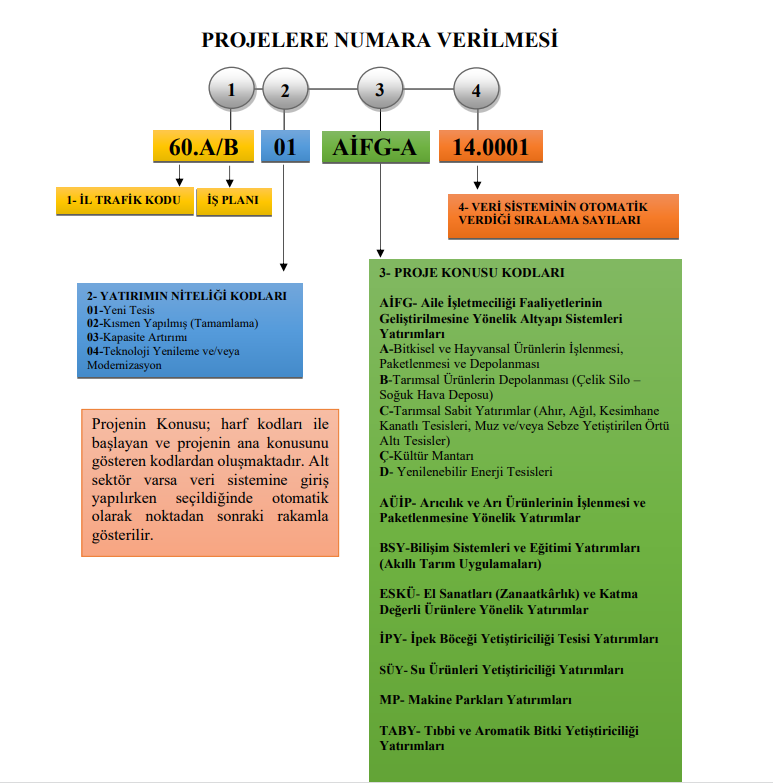 Başvurunun gerçekleşmesi için başvuru dosyasının elektronik ağ üzerinden girişinin yapılması şarttır.

https://edys.tarim.gov.tr/tarim/onlinebasvuru.aspx 

Başvuru tarihinin bitiminden sonra başvuru dosyasında hiçbir belgede ve/veya dokümanda düzeltme yapılamaz.

Başvuru tamamlandıktan 5 iş günü sonrasında en fazla 3 evrak için sistem evrak tamamlamaya açılacaktır.

Son Tarih 17.12.2021
ABYMM & DANIŞMANLIK
UYGULAMA ESASLARI
7.3. BAŞVURULACAK ADRES VE BAŞVURU DOSYALARI 
Program ile ilgilenen gerçek ve tüzel kişiler başvurularını www.tarimorman.gov.tr (https://edys. tarim.gov.tr/tarim/onlinebasvuru.aspx) internet adresinden yaparlar.
a) Proje başvuru dosyaları; 
• Başvuru formu, 
• Ekleri, 
• Destekleyici belgeler 
olmak üzere üç ana bölüm halinde hazırlanmalıdır. Proje başvurusuna esas belgelerin girişleri veri giriş sistemine yapılır. 
b) Hibe başvuru formu ile birlikte başvuru formu eklerinden yatırım özeti, yatırım projesi ve başvuru sahibine ait bilgi ve belgeler ile proje bütçe tablolarının veri girişleri elektronik ortamda www.tarimorman.gov.tr internet adresindeki ilgili alanlara eksiksiz olarak yapılır. 
c) Proje başvuru formu eklerine ait yatırım işletme planı, hibe sözleşmesi taslağı ve “EK-1 Başvuruların İdari Uygunluk Kontrol Listesi”nde belirtilen diğer destekleyici belgeler veri giriş sistemine yüklenir. 

8. PROJE BAŞVURULARININ DEĞERLENDİRİLMESİ 
8.1. İL PROJE DEĞERLENDİRME KOMİSYONU
8.2. YATIRIM BAŞVURULARININ İDARİ UYGUNLUK AÇISINDAN İNCELENMESİ
8.3. BAŞVURU SAHİPLERİNİN VE PROJELERİN UYGUNLUĞUNUN İNCELENMESİ
8.4. BAŞVURULARIN ÖN DEĞERLENDİRME KRİTERLERİ AÇISINDAN DEĞERLENDİRİLMESİ 
a) Proje başvurularının yapılacak ön değerlendirmelerinde; başvuru sahibinin niteliği, yatırım yerinin karakteristiği, yatırım konusu, yatırımın sektörel önceliği ve başvuru sahibinin daha önce hibeden yararlanma durumu gibi kriterler göz önüne alınır. 
b) Ekonomik yatırımlara ait ön değerlendirme kriterleri EK-3’te belirtilmiştir. Proje ön değerlendirme kriterlerinden toplamda 45 (kırk beş) ve üzerinde puan almış olan başvurular genel değerlendirmeye esas olmak üzere Genel Müdürlüğe gönderilir, 45 (kırk beş)'in altında puan alan başvurular ise reddedilir. 
c) Ön değerlendirme kriterleri (Ek-3) Madde 11’de işletmenin sunduğu üç yıllık mali bilançosunda; geçmiş faaliyet dönemlerinde iki yıl vergi sonrası net kârı negatif ise dönem net zararı (vergi öncesi zarar) için toplam (-) 10 puan düşülür.
ABYMM & DANIŞMANLIK
UYGULAMA ESASLARI
8.5 İL PROJE DEĞERLENDİRME RAPORU 
8.6. BAŞVURULARIN GENEL DEĞERLENDİRME KRİTERLERİ AÇISINDAN DEĞERLENDİRİLMESİ
8.7. MERKEZ DEĞERLENDİRME RAPORU

9. NİHAİ DEĞERLENDİRME KARARI VE HİBE SÖZLEŞMESİ
9.1. NİHAİ DEĞERLENDİRME KARARI
9.2. DEĞERLENDİRME SONUÇLARININ AÇIKLANMASI
9.3. HİBE SÖZLEŞMESİ
9.4. HİBE SÖZLEŞMELERİNDE TEMİNAT ALINMASI
a) Hibe sözleşmesi imzalamaya hak kazanmış yatırımcı, hibeye esas proje tutarının %3’ü tutarında süresiz limit dâhilinde banka teminat mektubunu hibe sözleşmesi ile birlikte il müdürlüğüne verir. İl müdürlüğü tarafından teyidi alındıktan sonra teminat mektubu muhafaza edilmek üzere, defterdarlık muhasebe müdürlüğüne teslim edilir. Teminatın nakit olarak verilmesi halinde hibeye esas proje tutarının %3’ü tutarındaki nakit teminat defterdarlık muhasebe müdürlüklerinin hazine tahsilat hesabına yatırılıp, il müdürlüklerinin kurumsal koduyla ilgisine göre 330/430-Alınan Depozito ve Teminatlar hesabına kaydedilerek muhasebe işlem sürecinin yürütülmesi sağlanır. 
b) Teminat mektuplarının toplam tutarı, hibeye esas proje tutarının %3’ünden az olmamak kaydı ile birden fazla bankadan teminat mektubu alınabilir. 
c) Nihai raporun onaylanması ve son ödemenin gerçekleşmesini takiben veya izleme sürecinde yatırımcının, SGK prim borcu ile vadesi geçmiş vergi borcu olmadığına dair ilgili kurumlardan aldığı belgeler ve ekler kısmında yer alan "Taahhütname (2)" ile birlikte il müdürlüğüne müracaatı halinde teminat mektubu veya hesaba yatırılan tutar kendisine iade edilir. 
9.5. HİBE SÖZLEŞMESİ AKDİ
9.6. HİBENİN NİHAİ TUTARI
ABYMM & DANIŞMANLIK
UYGULAMA ESASLARI
10. UYGULAMALAR, SATIN ALMALAR VE ÖDEMELER
10.1. PROJE UYGULAMALARININ İZLENMESİ
a) Proje sahipleri, hibe sözleşmesi imzalandıktan sonra, teklif ve kabul edilen projeyi hibe sözleşmesi hükümlerine göre il müdürlüğünün bilgisi dâhilinde süresi içerisinde uygulamaya başlarlar. 
b) Projelerin uygulamalarının kontrolü ve izlenmesi, il proje yürütme biriminde görevli proje kontrol görevlileri tarafından yapılır. Gerek duyulması halinde, il proje yürütme birimlerinde ilgili kamu kurumu personeli de görev alabilir. 
c) Proje uygulamalarının kontrolü, izlenmesi ve denetimi ihtiyaç duyulduğunda Genel Müdürlükçe de yapılır. 
ç) Yatırımcılar, proje ile ilgili gelişmeleri içeren ilerleme raporlarını dört ayda bir il müdürlüğüne vermekle yükümlülerdir. 
d) Niteliği yeni tesis ve kısmen yapılmış yatırımların tamamlanması olan proje uygulayanlar, nihai rapor ile birlikte ilgili mevzuat gereği alınması gereken izinleri, işyeri açma ve çalışma ruhsatı, yapı kullanma izin belgesi ve/veya yapı kayıt belgesi, demirbaş kayıt listesi, yatırıma ait fotoğraflar ile uygulama rehberinde belirtilen belgeleri il müdürlüğüne ibraz etmekle yükümlüdür. 
e) Proje sahipleri, tesisin inşaat ve makine-ekipman montajının tamamlanmasından ve deneme üretimine geçilmesinden sonra nihai raporunu sunar. Yatırımcılar, makine-ekipman alımlarına ait fiili gerçekleşmelerden sonra ödeme taleplerini, 4/1/1961 tarihli ve 213 sayılı Vergi Usul Kanunu ve diğer ilgili mevzuat hükümlerine uygun olarak düzenlenmiş fatura ve güncel uygulama rehberinde yer alan Ödeme Talep Formu ekinde istenen belgeler ile birlikte makine-ekipman alım süresini takiben 10 (on) gün içerisinde, son gününün tatil gününe denk gelmesi halinde takip eden ilk iş günü mesai bitimine kadar, il müdürlüğüne teslim ederler. Satın almalara ait ödeme ayrıntıları güncel uygulama rehberi ve satın alma rehberinde belirlenir. 
f) Satın alımlarla ilgili faturanın tarihi, hibe sözleşmesinin taraflarca imzalanmasını takiben, 2020/24 (D.T. 2021/34) No.lu Tebliğin 10 uncu maddesinin birinci fıkrasında belirtilen süreler içerisinde olmak zorundadır. Fatura tarihinin bu süreyi aşması ve/veya ödeme talebinin süresi içinde yapılmaması durumunda il müdürlüğünce hibe sözleşmesi feshedilir. Hibe sözleşmesinde belirtilen durum ve mücbir sebepler haricinde hibe sözleşmesine ilişkin süre uzatımı ve/veya sözleşmenin askıya alınması söz konusu değildir.
ABYMM & DANIŞMANLIK
UYGULAMA ESASLARI
g) Gerçek usulde vergiye tabi olmayan gerçek kişilerden demirbaş kaydı istenmez.  
ğ) Yatırımın konusuna göre işyeri açma ve çalışma ruhsatı ya da muadili belgelerin yürürlükteki mevzuat hükümlerine göre getirilmesi zorunludur. 
h) Proje uygulamaları ve takibi süresindeki iş ve işlemler, Kırsal Kalkınma Destekleri Kapsamında Tarıma Dayalı Ekonomik Yatırımlar ve Kırsal Ekonomik Altyapı Yatırımlarının Desteklenmesine İlişkin Karar, 2020/24 (D.T. 2021/34) No.lu Tebliğ ve Bakanlık ile yatırımcı arasında imzalanmış olan hibe sözleşmesi hükümleri çerçevesinde yürütülür. 
10.2. PROJE UYGULAMA AŞAMALARI 
10.2.1. PROJE UYGULAMA DURUMUNA İLİŞKİN RAPOR DÜZENLENMESİ
10.2.2. BAŞLANGIÇ RAPORU
10.2.3. İLERLEME RAPORLARI
10.2.4. NİHAİ RAPOR
10.3. SATIN ALMA VE UYGULAMA SÖZLEŞMELERİ
10.4. PROJE HARCAMALARININ KONTROLÜ
a) Yatırımcılar, projelerindeki bütçe ve iş planı çerçevesinde gerçekleştirdikleri inşaat, makine ve ekipman alım işlerine ait ödeme taleplerini ve belgelerini il müdürlüğüne teslim ederler. 
b) Yatırımcı tarafından talep edilecek hibe için; 4/1/1961 tarihli ve 213 sayılı Vergi Usul Kanunu, 17/7/1964 tarihli ve 506 sayılı Sosyal Sigortalar Kanunu ve diğer ilgili mevzuat hükümlerine uygun olarak düzenlenmiş noter tasdikli serbest meslek makbuzu, fatura (ithal edilen makineler için tercüme edilmiş noter tasdikli fatura) ile proje sahipleri tarafından ödenmesi gereken meblağın ödendiğine dair banka dekontu, deney raporu ve makine-ekipman-malzemenin ve hizmetin alındığına dair belgeler il müdürlüğüne verilir. 
c) Yatırımcı son ödemede KDV dahil fatura tutarının tamamını veya ara ödemede KDV'nin tamamı ile KDV'siz tutarın %50’sini yüklenicinin banka hesabına yatırdıktan sonra ekinde dekontunun da yer aldığı ödeme talebini il müdürlüğüne sunar.
ABYMM & DANIŞMANLIK
UYGULAMA ESASLARI
ç) Ara ödemede yatırımcı KDV'nin tamamı ile KDV'siz tutarın %50’ sini yüklenicinin banka hesabına yatırmış ise faturanın kalan kısmını hibe ödemesini aldıktan sonra yüklenicinin banka hesabına yatırır. Bu kısımla ilgili dekontu ise bir sonraki ödeme talebi ekinde il müdürlüğüne ibraz eder. 
d) Nihai ödeme talebinde ise; yatırımcının fatura tutarlarının tamamını yüklenicinin hesabına yatırmış olması ve dekontlarını nihai ödeme talebi ekinde sunması gerekmektedir.
e) İl müdürlüğüne teslim edilen ödeme belgeleri 15 (on beş) gün içerisinde ilgili mevzuat, hibe sözleşmesi ve proje amaçlarına uygunluğu açısından kontrol edilip onayladıktan sonra ödeme icmal tablolarındaki bilgilerin Genel Müdürlük tarafından veri tabanında oluşturulan elektronik ödeme tablosuna o ayın son iş günü mesai saati bitimine kadar girişleri yapılır. İl müdürlüklerince hakediş bilgilerini içeren Ödemeye Esas İcmal Listesinin her ayın en geç 15 (on beş)’ine kadar Genel Müdürlüğe gönderilmesi gerekmektedir. 
f) Nihai rapor ve ekleri tamamlanmayan projenin son ödemesi yapılmaz. Son ödeme tutarı da hibeye esas proje tutarının %20’sinden az olamaz. Uygulamanın bu kritere göre yürütülmesinden il proje yürütme birimi sorumludur.

Ödeme yapılan makine ve ekipman alımı faturaları (e-fatura, e-arşiv fatura, e-serbest meslek makbuzu) üzerine “Bu fatura için KKYDP kapsamında hibe desteği verilmiştir. Faturada belirtilen makineler, tesise ait nihai raporun idarece onaylandığı tarihten itibaren 5 yıl süreyle satılamaz” ibaresi bulunacaktır. 

10.5. ÖDEME ÖNCESİ YERİNDE KONTROLLER
10.6. ÖDEMELER
10.7. PROJE HESAPLARI
ABYMM & DANIŞMANLIK
ÖNEMLİ AÇIKLAMALAR
Modernizasyon yatırımlarında %20 inşaat %80 makine hibe bütçesi olabiliyor.
Eğer inşaat gideri yapmaz ise makine/teçhizatı %100 hibe bütçesi olarak kullanabiliyor. 
Tüm başvurularda mutlaka kullanılan yerin yapı kullanım izni olması gerekiyor. Bu olmazsa hiçbir şeye başlanamaz.
Ayrıca İl Müdürlüklerinde Çiftçi Kayıt Sistemine dahil olması gerekiyor
Modernizasyon projelerinde inşaat ruhsatı varolduğu için tekrar almaya gerek yok.
Ancak tamamlama ve yeni yatırımlarda inşaat ruhsatı son verilen rapora kadar alınması gerekiyor. Aksi halde hibe sözleşmesi yapıldığında %3 teminat yanıyor ve 5 yıl süreyle de yeni bir tarım başvurusu yapamıyor. 
Tamamlama yatırımlarında inşaat %60, makine %40 hibe bütçesi oluyor. 
Yeni Yatırımlar, Kapasite Artırımı Yatırımları, Teknoloji Yenileme / Modernizasyon Yatırımları, Tamamlama Yatırımları hepsi bir anda başvuru yapılamaz. Sadece bir tanesi seçilebilir. 
Gerçek ve tüzel kişiler başvurabilir.
Küçük yatırımlar için alt yapı yatırımlarından, orta büyüklükteki yatırımlar için ekonomik yatırımlardan başvuracak.
Çiftçi en az başvuru döneminden önce bir yıldır faaliyette olması gerekiyor. 
İlk başvuru yapıldığında il müdürlüğü kontrol ediyor, 45’in altında kalanları reddediyor. 45’in üzerinde olanlar il değerlendirme komisyonunda değerlendiriliyor 60’ın altında puan almamak gerekiyor. Değerlendirmede 60 ın üzerinde olanlar bakanlığa gönderiliyor. Nihai onayı bakanlık veriyor. Görüldüğü kadarıyla değerlendirme komisyonun kabul ettiği projelerin hepsini Bakanlık tarafından onaylanıyor.
Kiralama olursa iki yıl uygulama 5 yıl izleme olmak üzere en az 7 yıl sözleşme yapmak ve tapuya şerh koydurmak gerekiyor. 
Yenilenebilinir enerji tesisleri de yapılabiliniyor, şu anda daha çok güneş enerjisine önem veriliyor.
ABYMM & DANIŞMANLIK
ÖNEMLİ AÇIKLAMALAR
- Hibenin alınmasında yöntem TÜBİTAK ve KOSGEB’ten farklı yönü var. Burada üç ayrı yüklenicinin firma tarafından beyanı ile bunlardan tek birinden inşaat ve makine alımını yapıp ödemesi yapıldıktan sonra tek bir seferde başvurularak evraklar uygunsa en kısa sürede hibe alınıyor. Eğer inşaat ve makine farklı firmalardan ise belirlenecek tek bir yükleniciye fatura kesilip bu yüklenici tamamını bir defa da firmaya fatura edecek. Dolayısıyla yüklenici firmanın iştigal konuları arasında alım satım yapılabilir ibaresi de olması gerekiyor. En az üç yüklenici ve ödeme sistemine “ihale sistemi” deniliyor. Üç firmadan hangisini seçeceğini firma kendisi karar veriyor, ama gerekçesini anlatması gerekiyor.  
 
- Proje tamamlandıktan sonra 5 yıl süreyle proje konusu makine/alet teçhizat başkalarına satılamaz. 





YARARLANILAN KAYNAKLAR:
T.C. Tarım ve Orman Bakanlığı web sitesi
KKYDP Kırklareli İl Proje Yürütme Birimi Kırsal Kalkınma ve Örgütlenme Şubesi
ABYMM & DANIŞMANLIK
TARIMSAL DESTEKLERDEN DİĞER DESTEK PROGRAMLARINA GEÇİŞİ SAĞLAYAN PROJE BAZLI TEŞVİK UYGULAMALARI
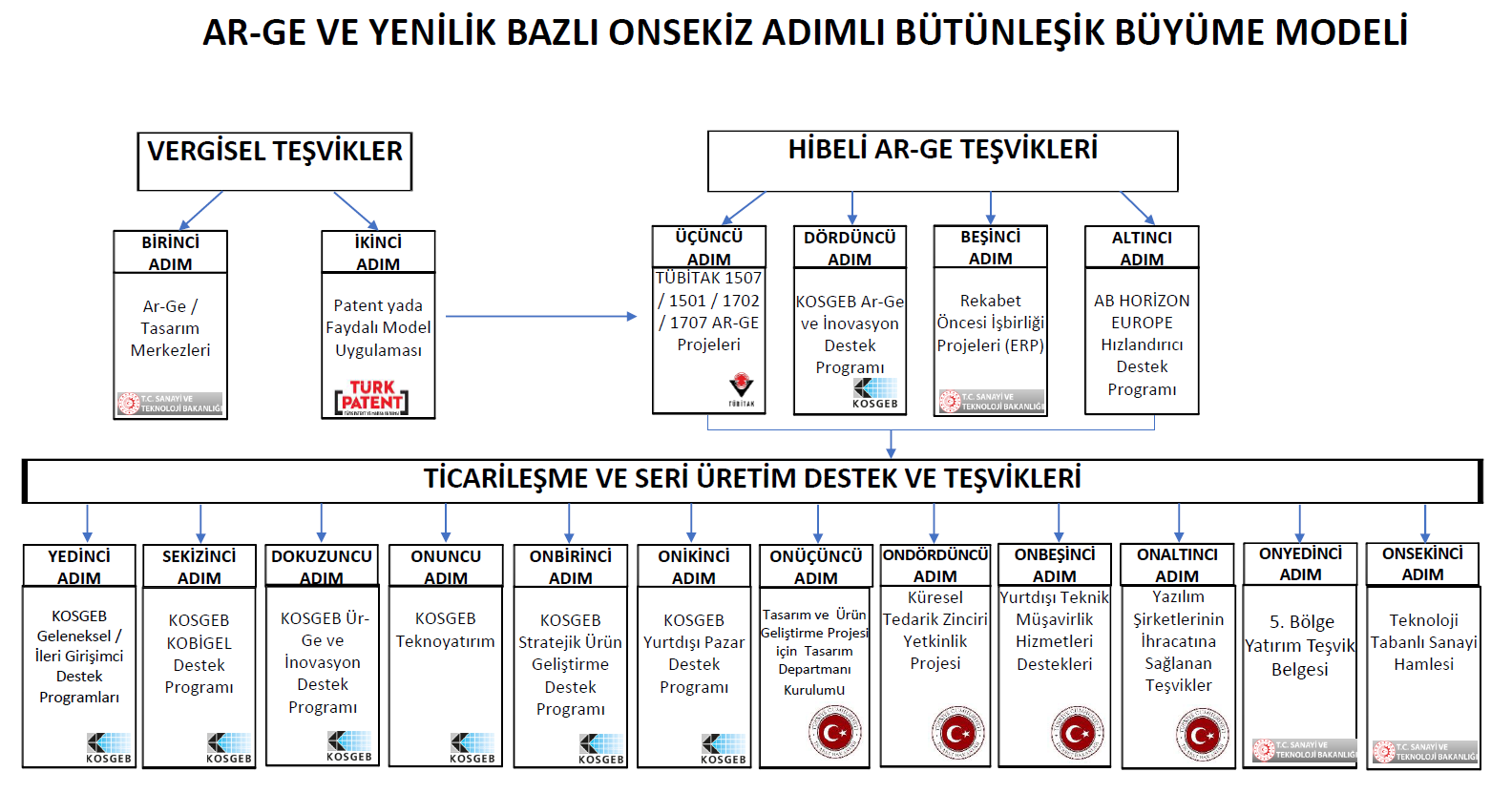 ABYMM & DANIŞMANLIK